Somatic Senses
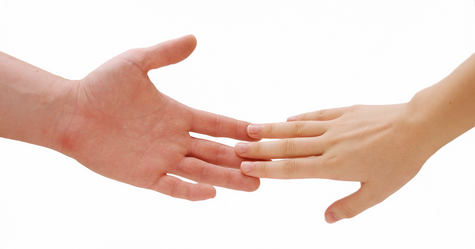 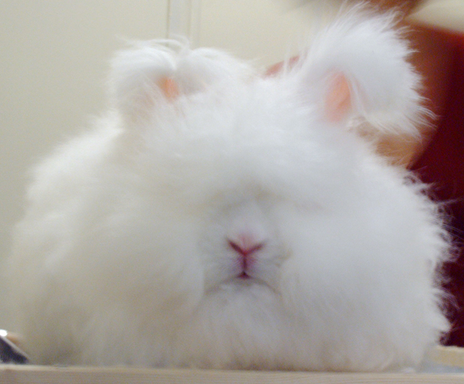 Receptors
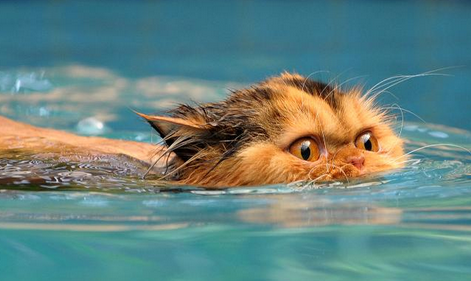 Touch
Free nerve endings
Meissner’s corpuscles
Pacinian corpuscles

Temperature 

Pain
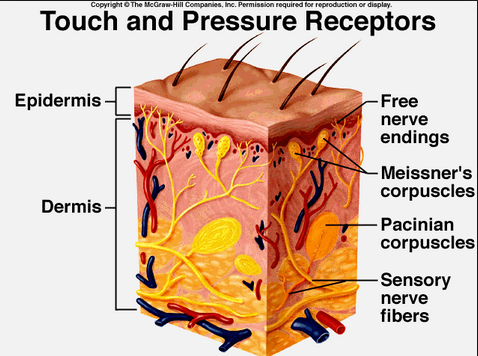 Temperature Sensors
Warm
77 to 113 degrees Fahrenheit
Unresponsive above 113 degrees
Pain receptors take over

Cold
50 degrees to 68 degrees Fahrenheit
Anything below triggers pain receptors= freezing feeling
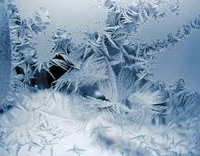 Pain Sensors
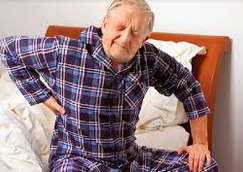 Consist of free nerve endings
None in brain

Sensitive to 
Mechanical damage
Temperature
Chemicals
Blood deficiency

VERY LITTLE ADAPTATION…so pain lingers
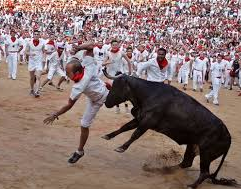